Профессии наших родителей
Группа№6
Быстро вертятся турбины,
Провода , как паутины.
Энергоблоком ПАПА управляет,
И светом города снабжает!
Если вдруг придет беда,
Папа мой готов всегда.
Прилетит под вой сирены.
И поможет непременно.
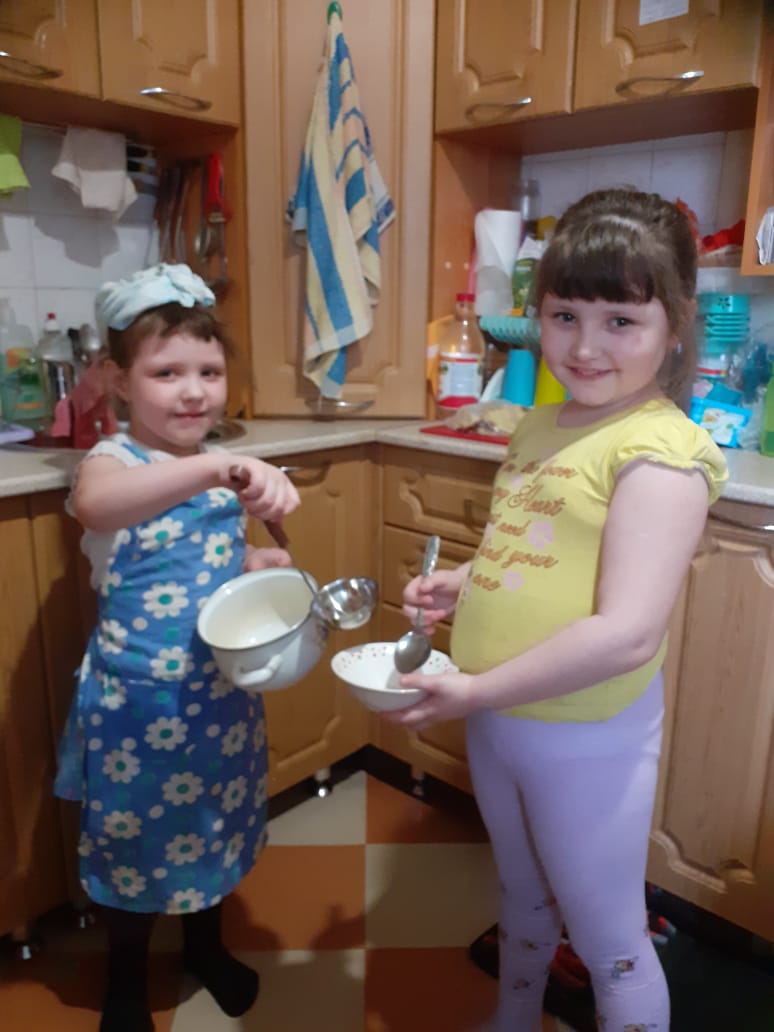 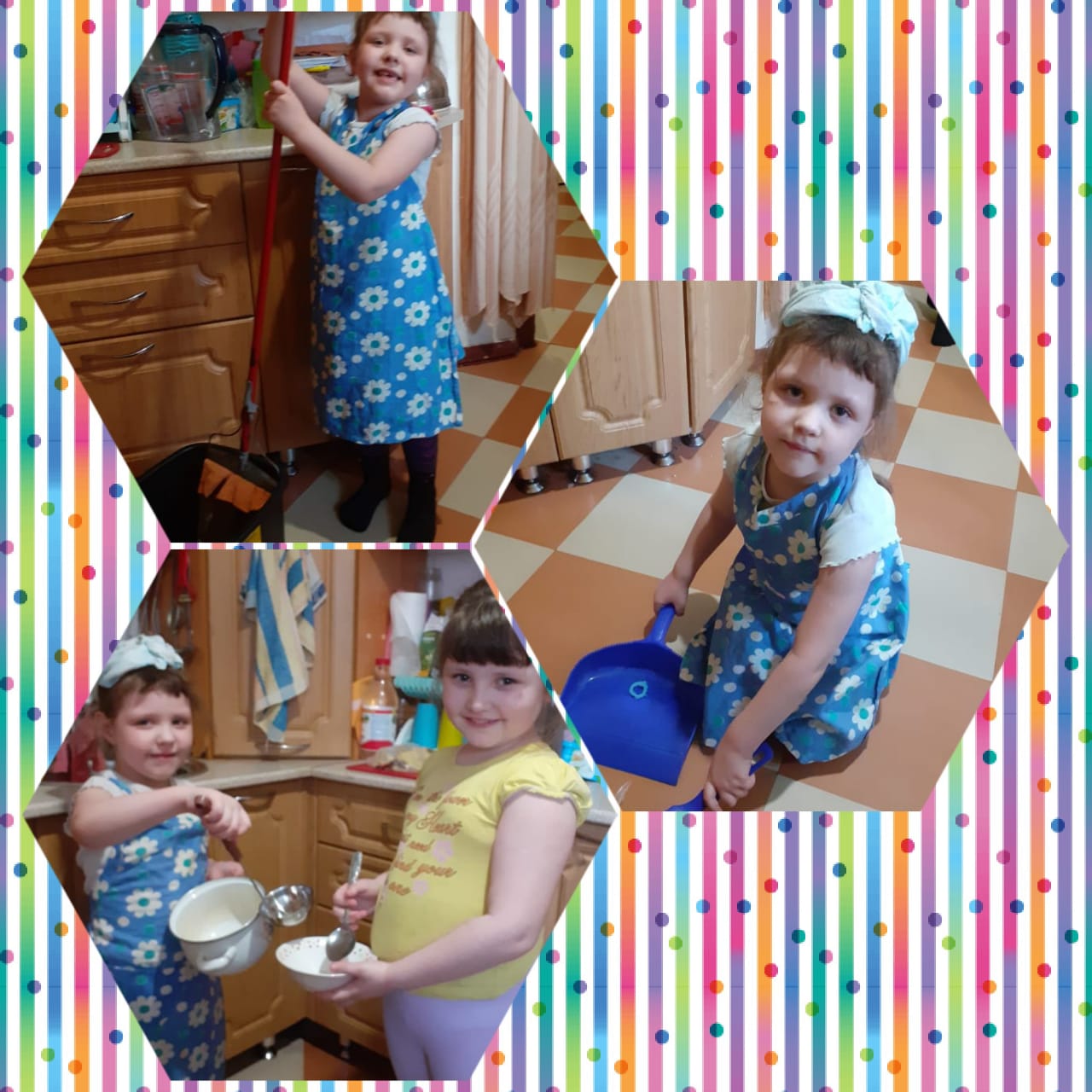 На службу маме не идти .
Мама- хозяйка дома.
Нигде на свете не найти профессии весомей!